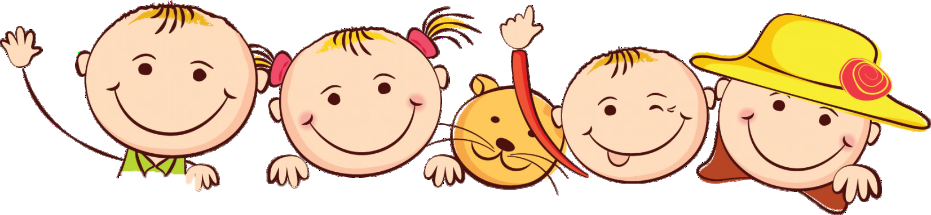 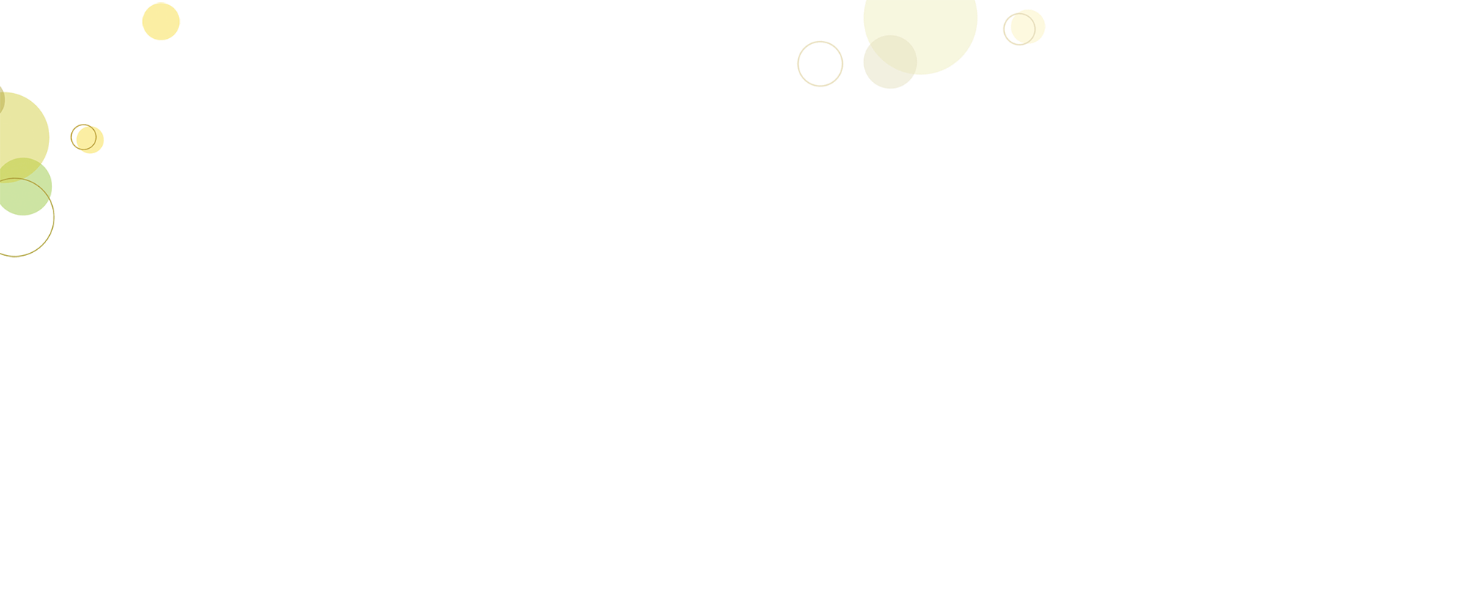 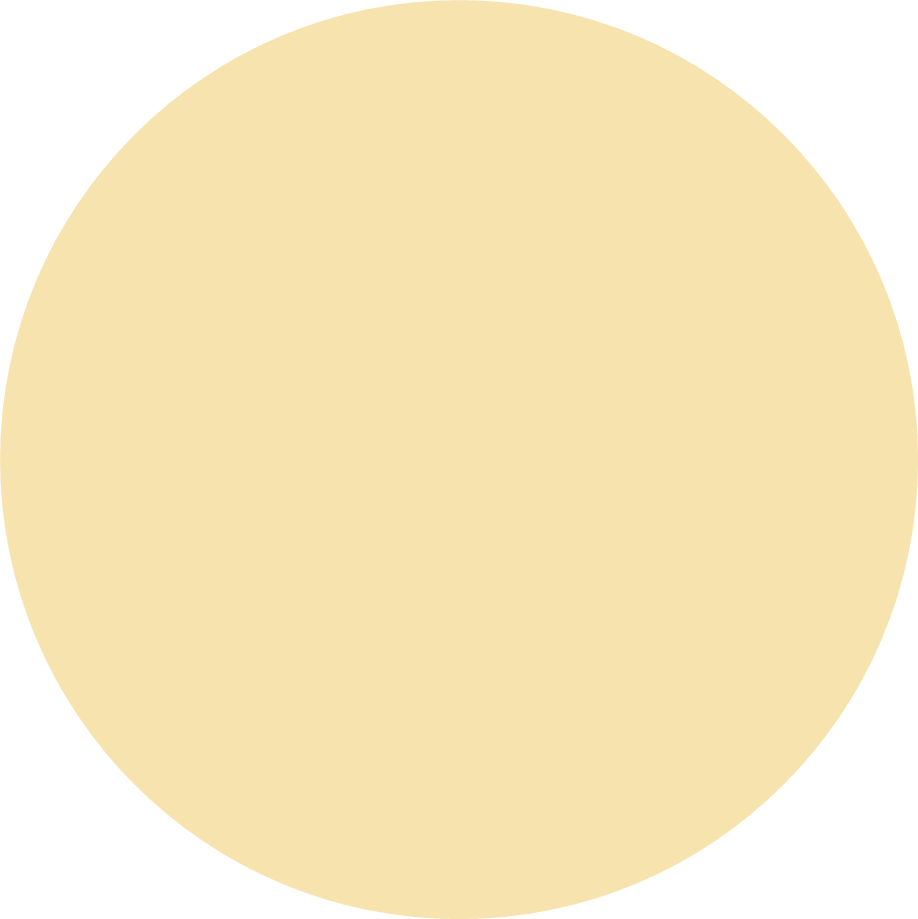 Khởi động
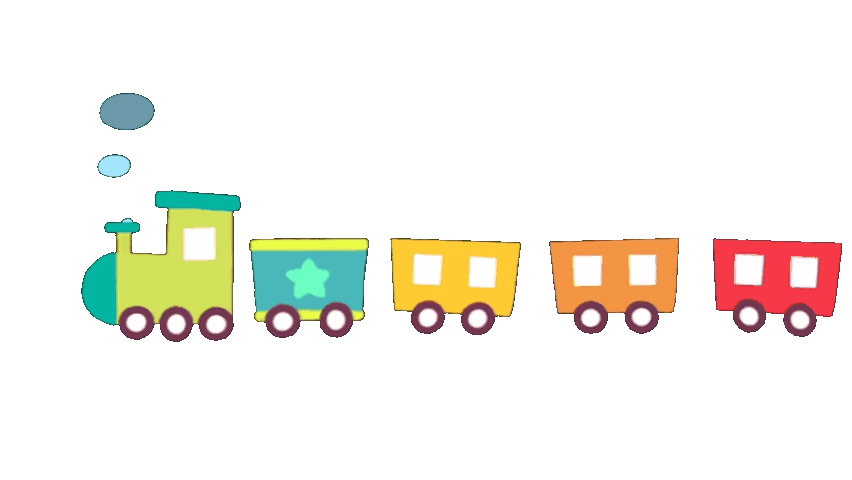 Trò chơi
Mảnh ghép kì diệu
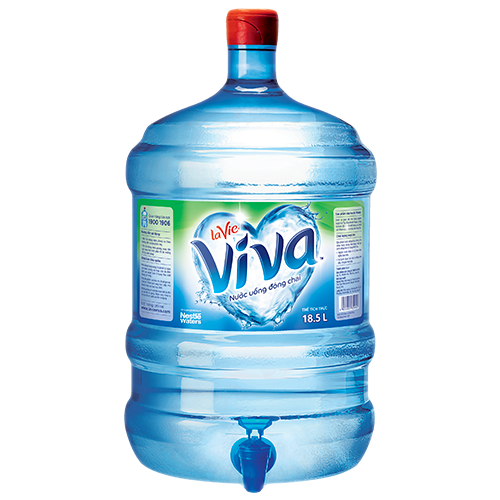 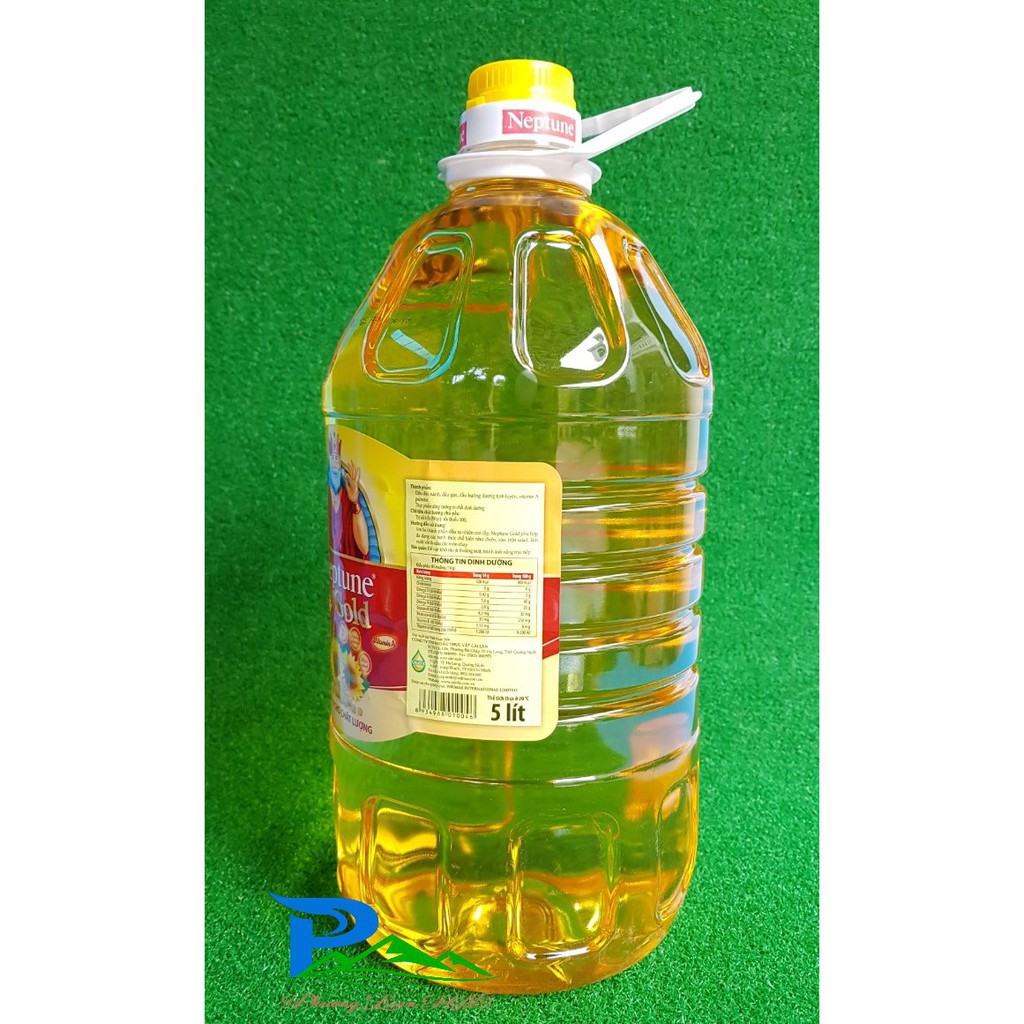 2
1
Câu 1: Kết quả của phép tính 9 + 4 là:
13         B. 3           C. 12          D. 14
15
00
01
02
03
04
05
06
07
08
09
10
11
12
13
14
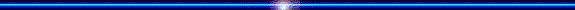 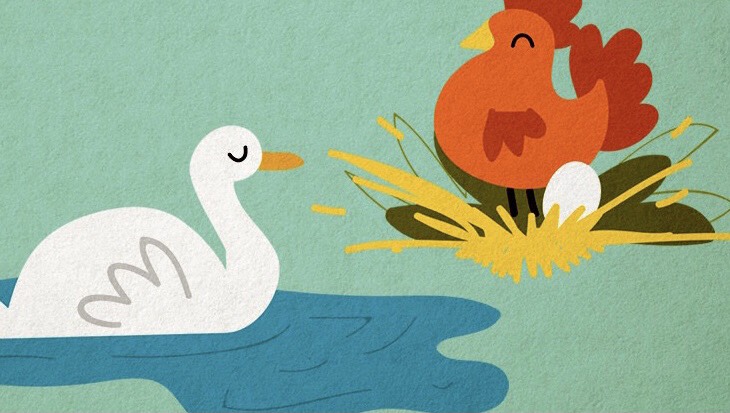 15
00
01
02
03
04
05
06
07
08
09
10
11
12
13
14
2kg
3kg
Câu 2: Cả gà và vịt nặng số ki- lô- gam là?
 A. 5         B.    5KG           C. 6kg          D. 4kg
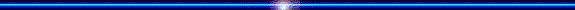 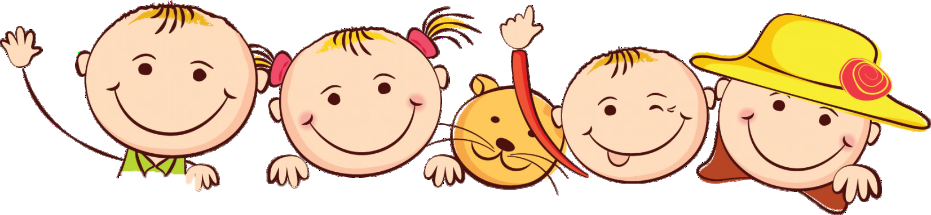 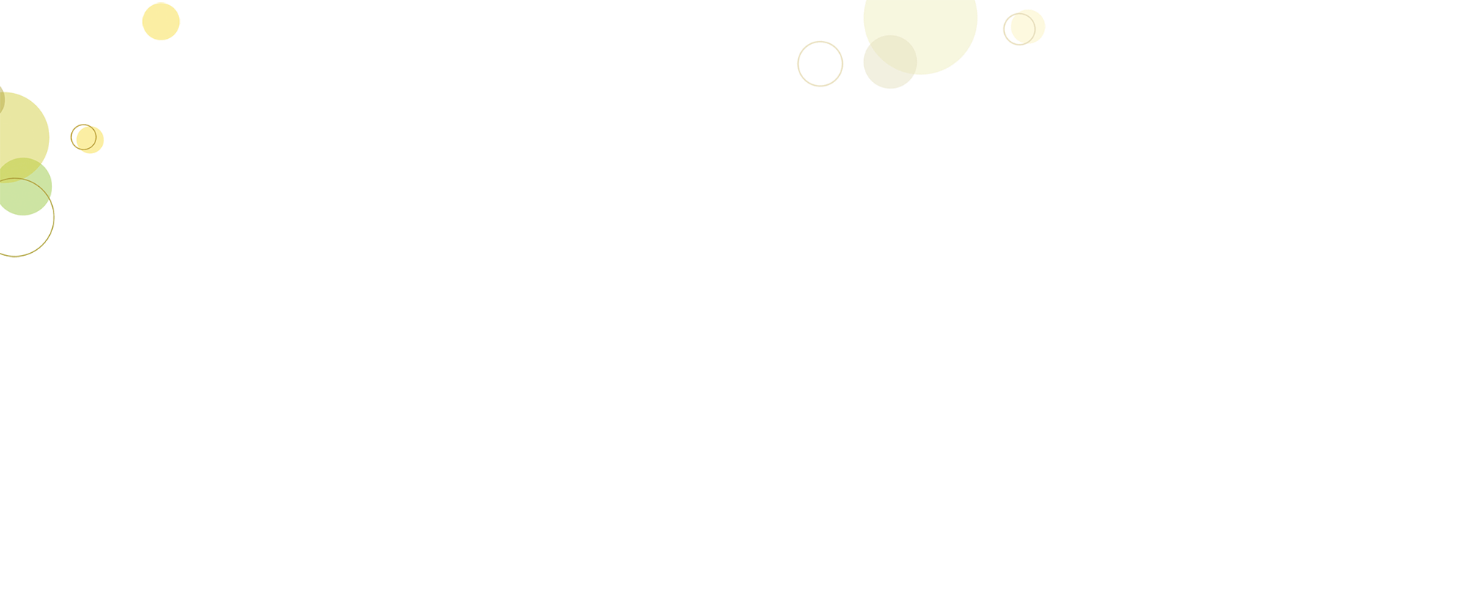 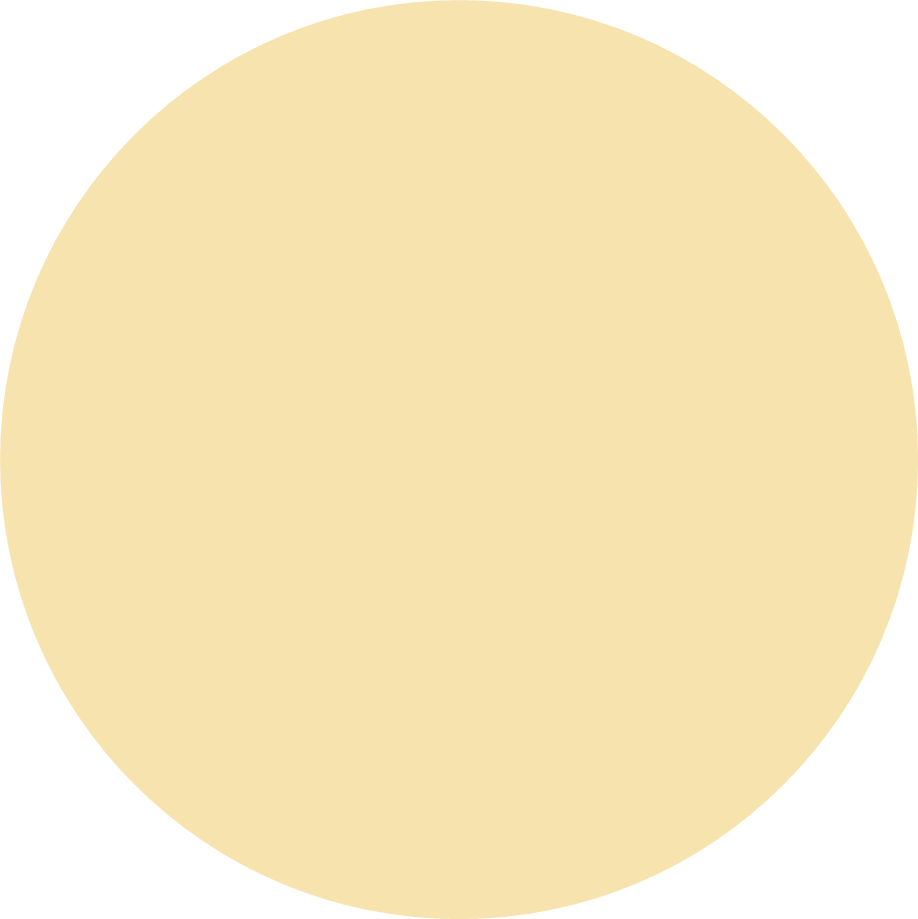 Bài 16: Lít – Tiết 1
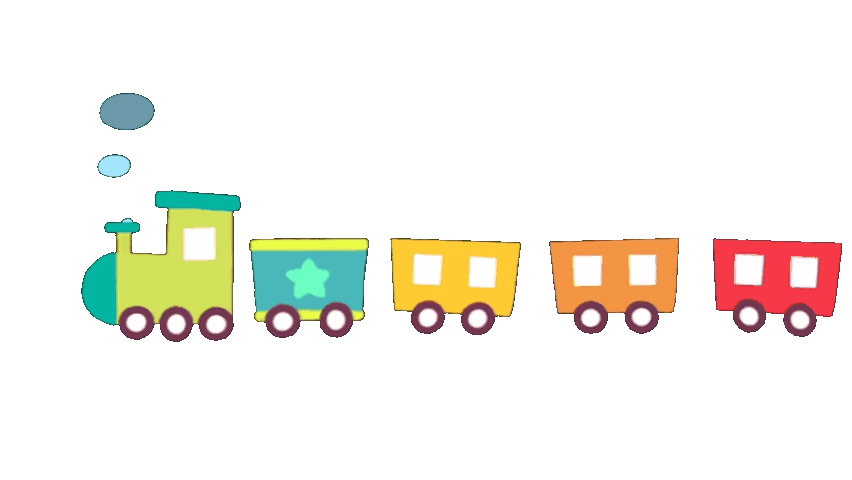 Bài 16: Lít – Tiết 1
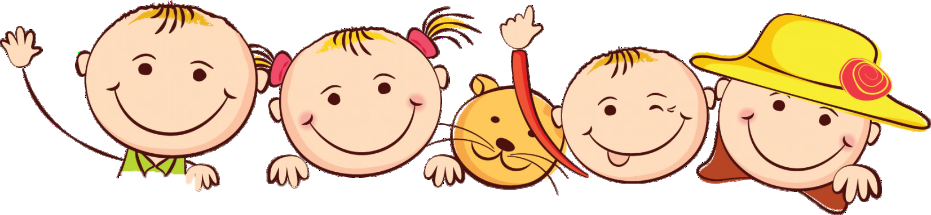 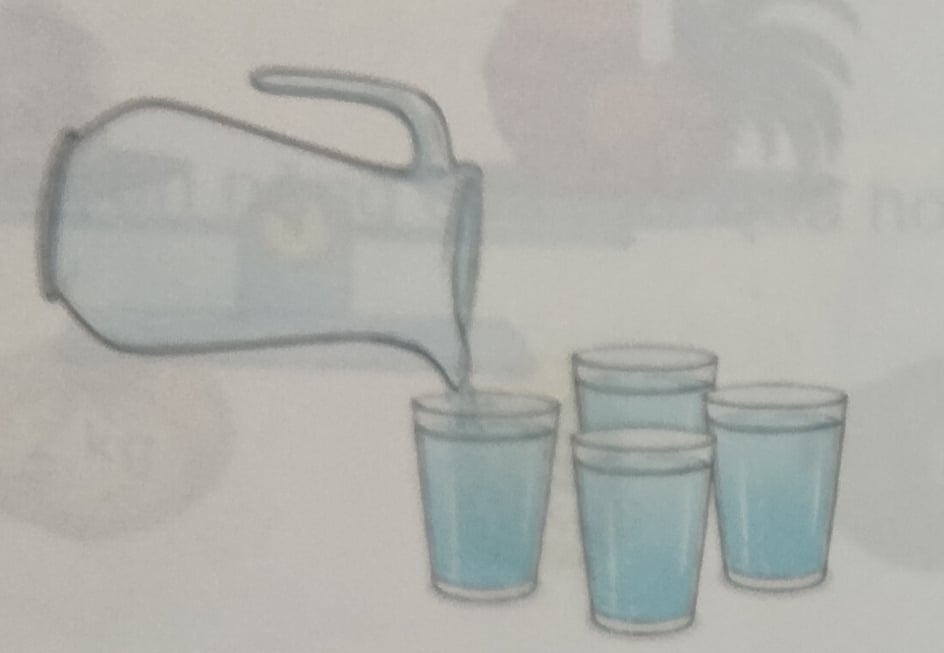 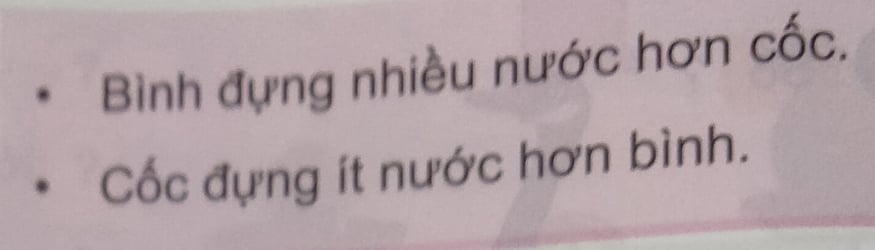 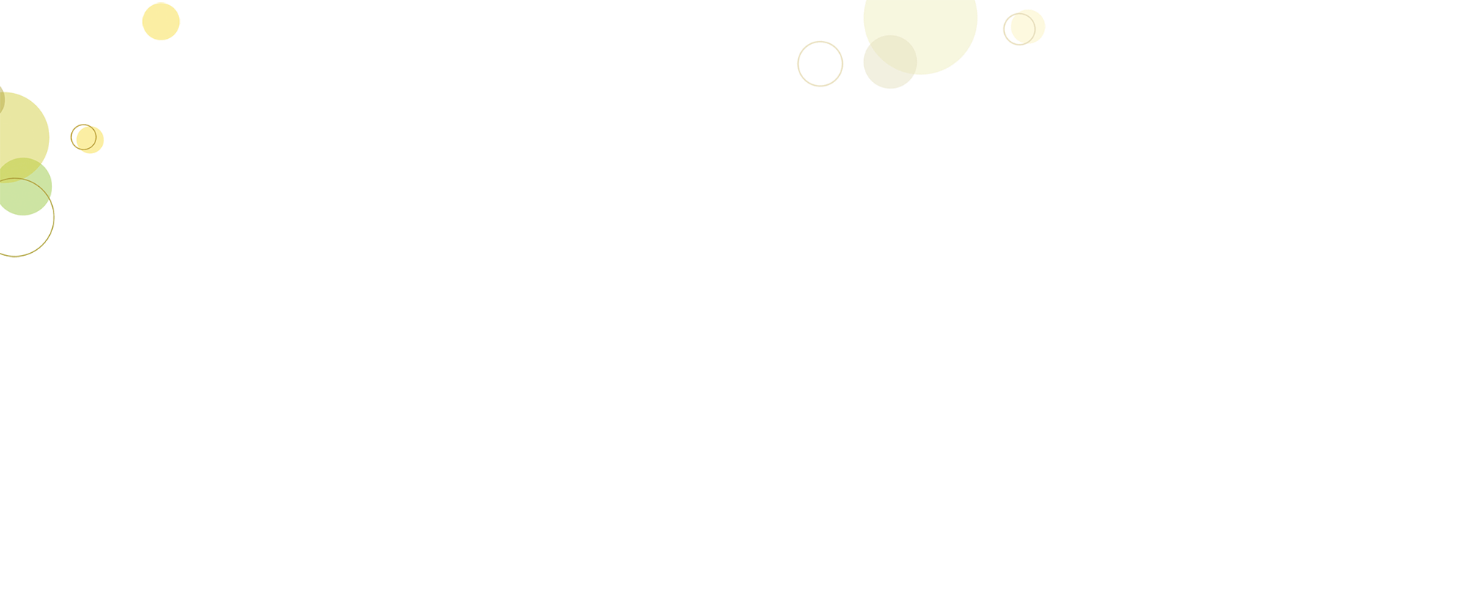 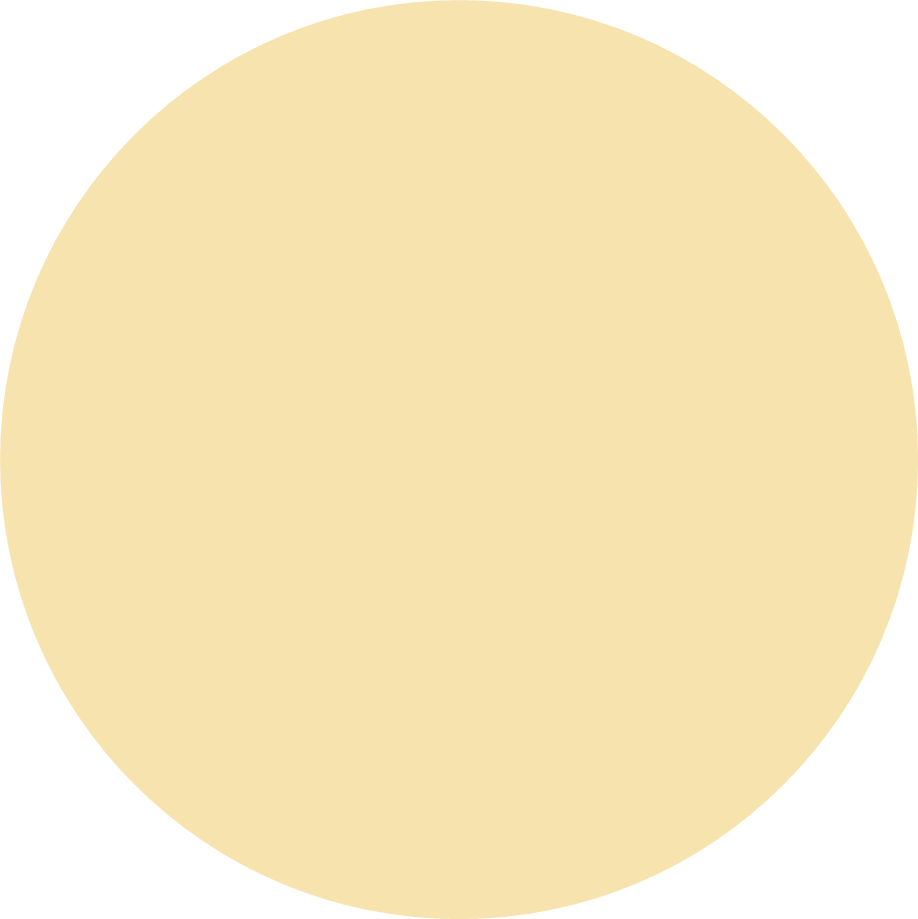 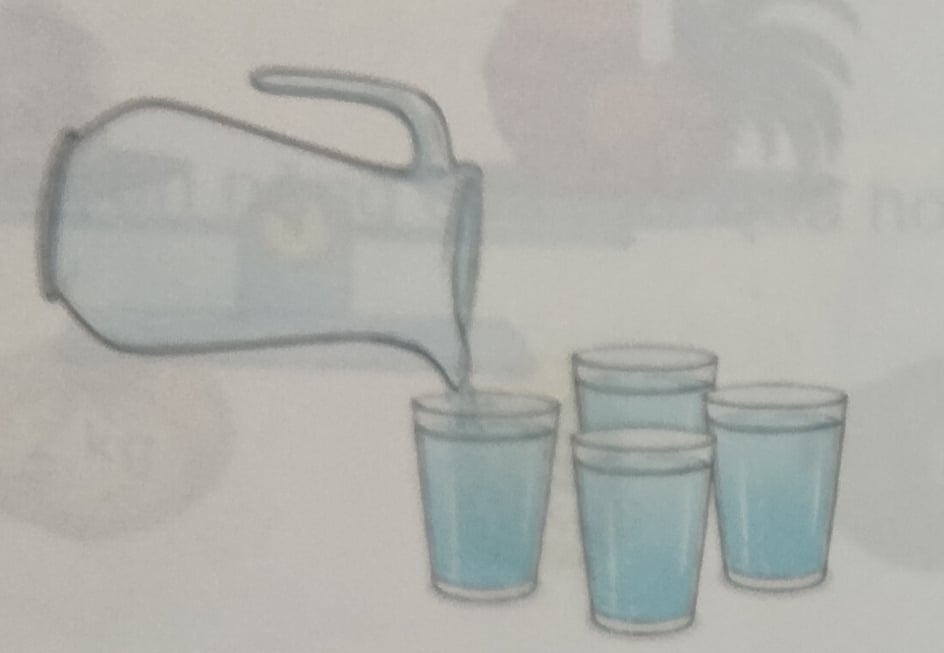 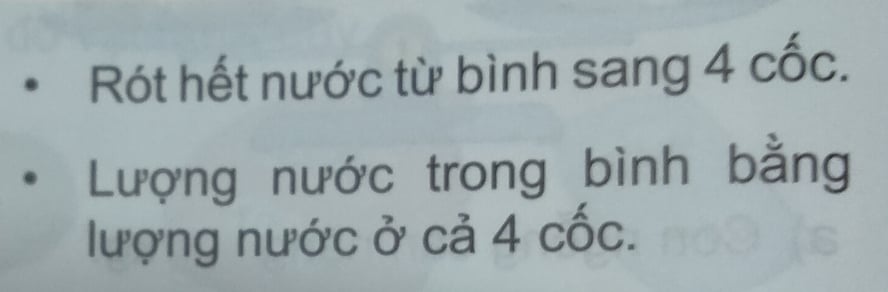 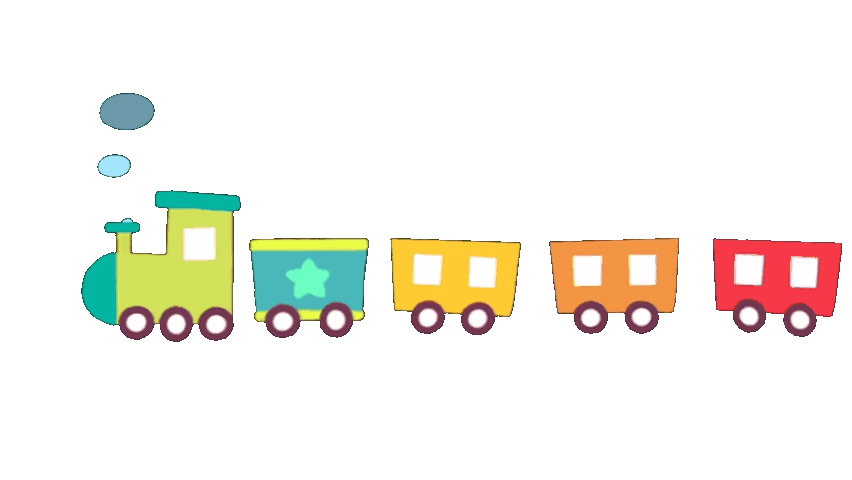 Bài 16: Lít – Tiết 1
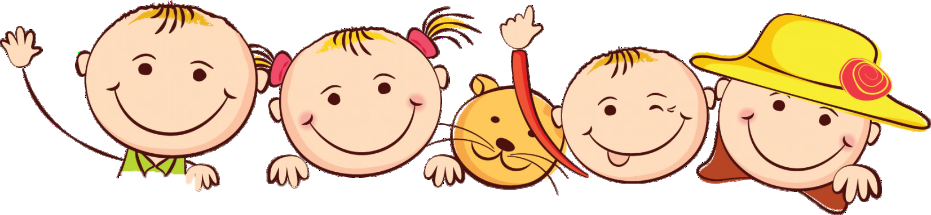 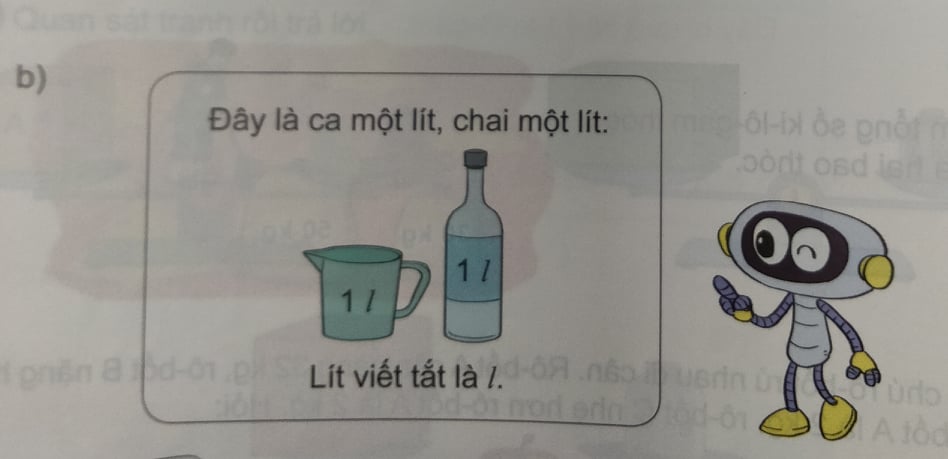 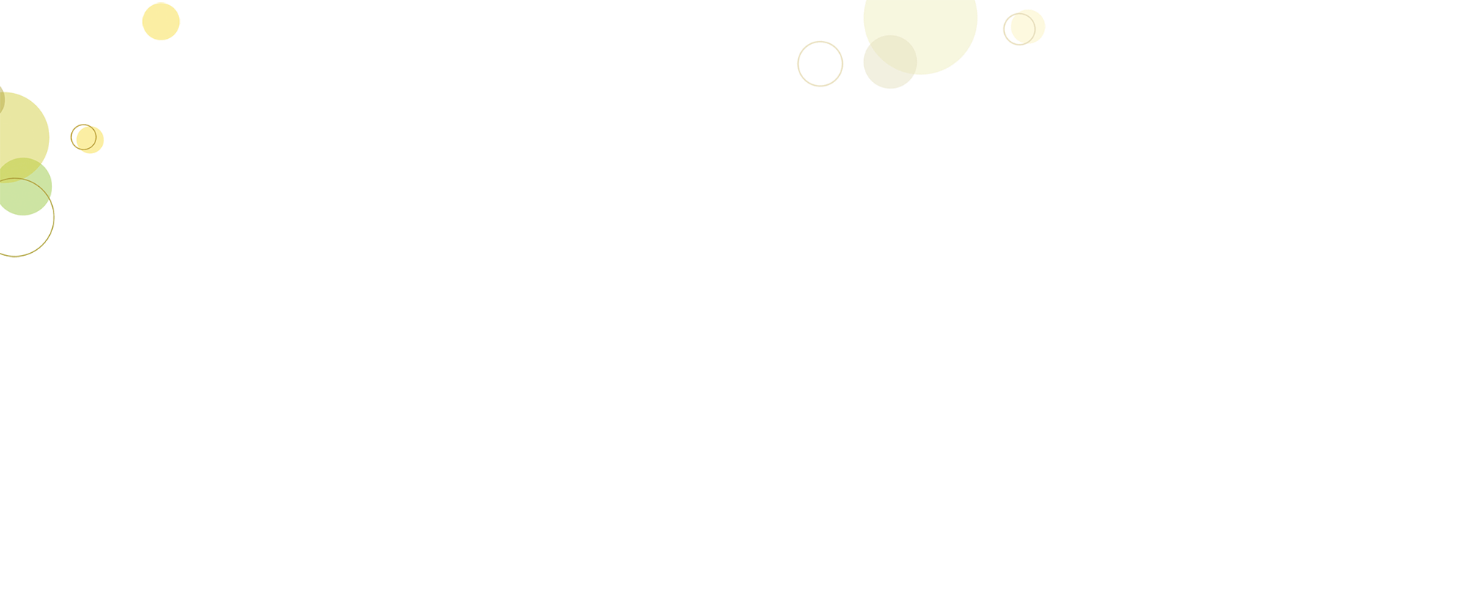 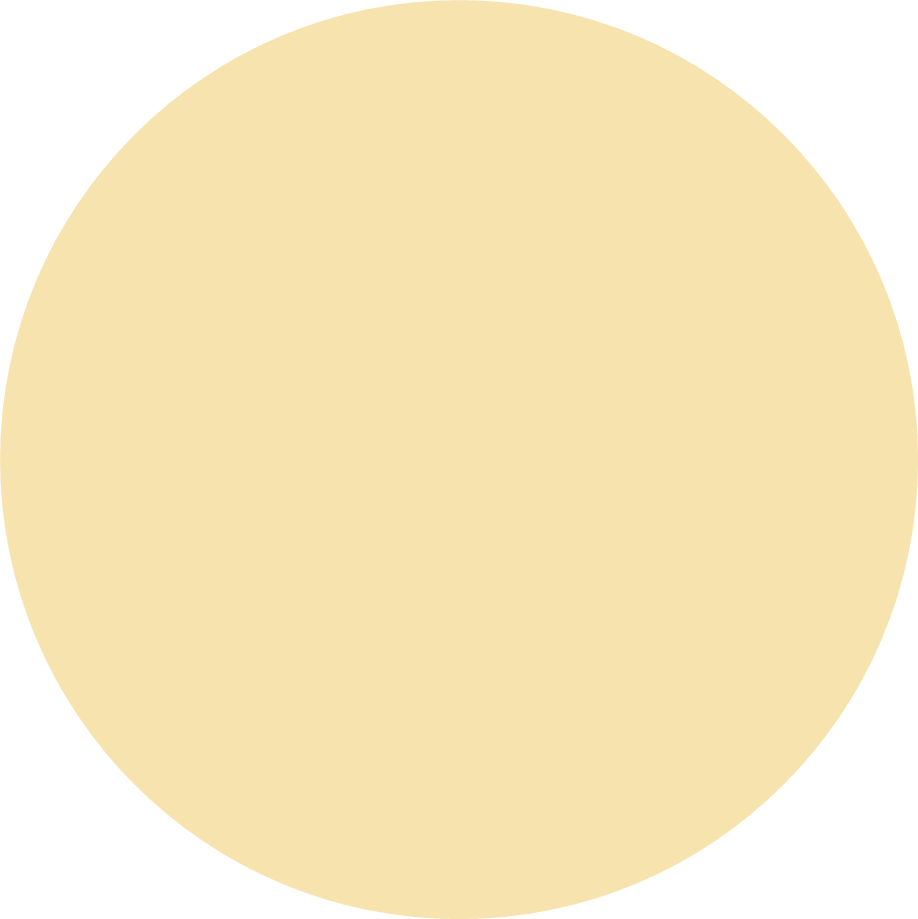 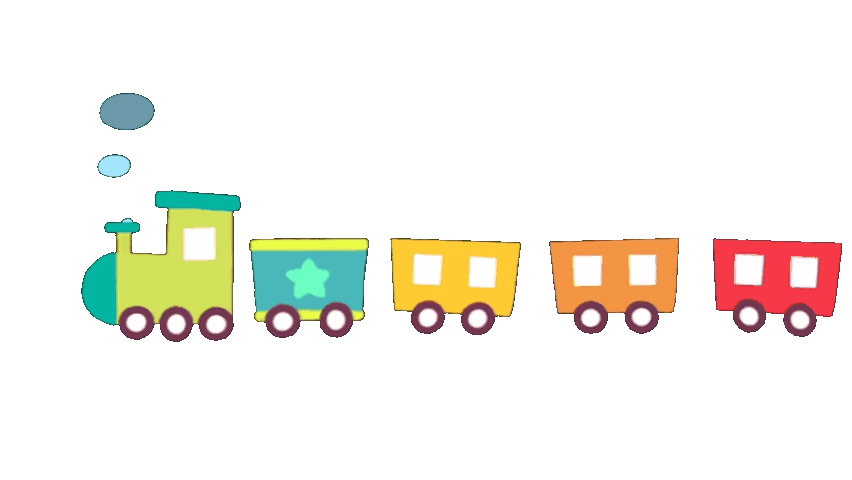 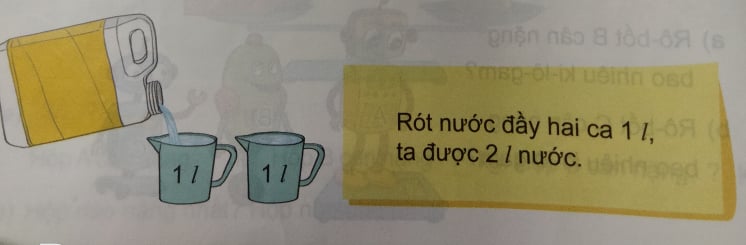 Bài 16: Lít – Tiết 1
Hoạt động
Quan sát tranh rồi chọn câu đúng.
1
Đổ hết nước từ ca 1 l được đầy một chai và một cốc (như hình vẽ)
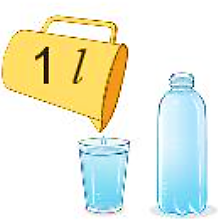 A. Chai đựng 1 l nước.
B. Chai đựng ít hơn 1 l nước.
C. Chai đựng nhiều hơn 1 l nước.
Bài 16: Lít – Tiết 1
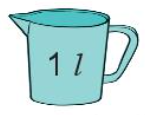 Số?
2
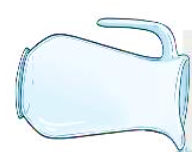 Hai lít
Ba lít
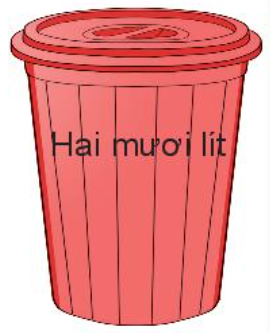 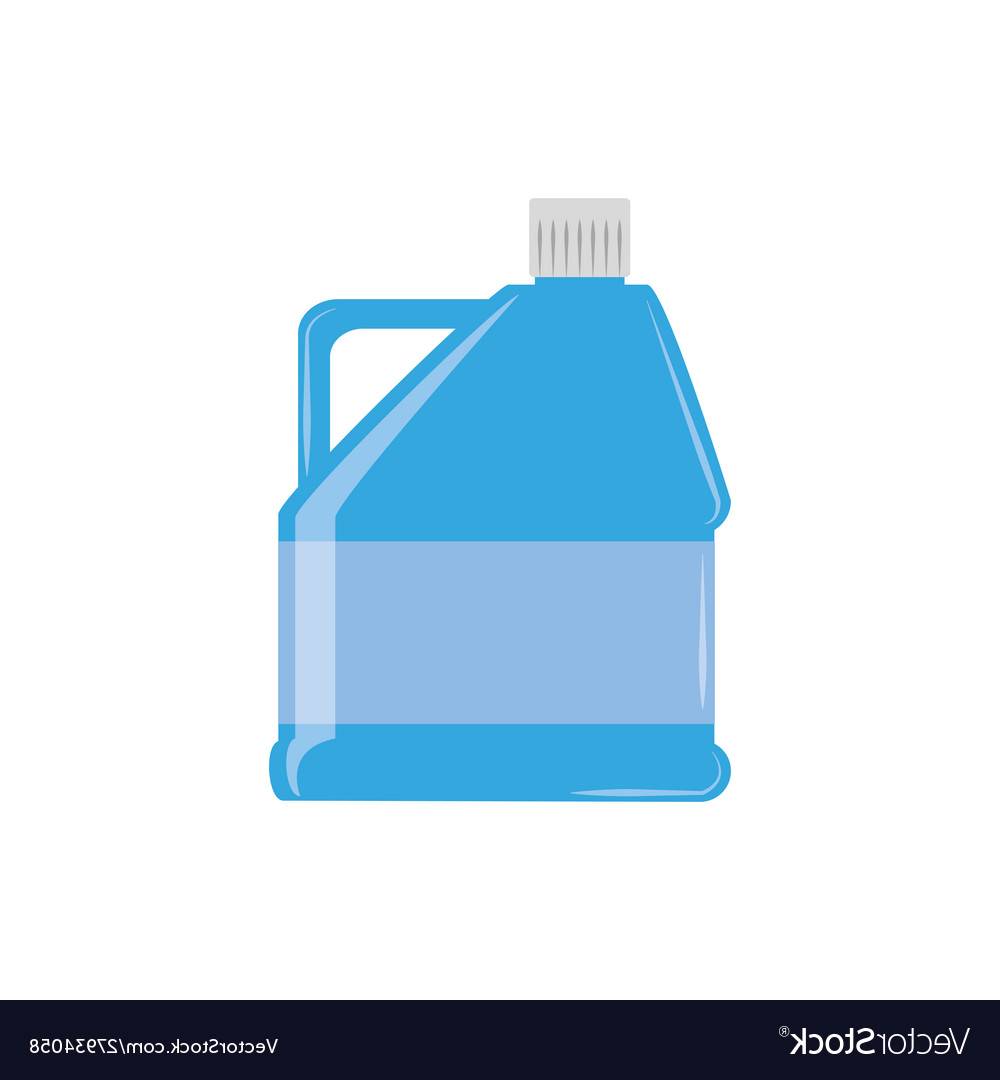 Hai mươi lít
?
?
?
?
?
l
l
l
l
l
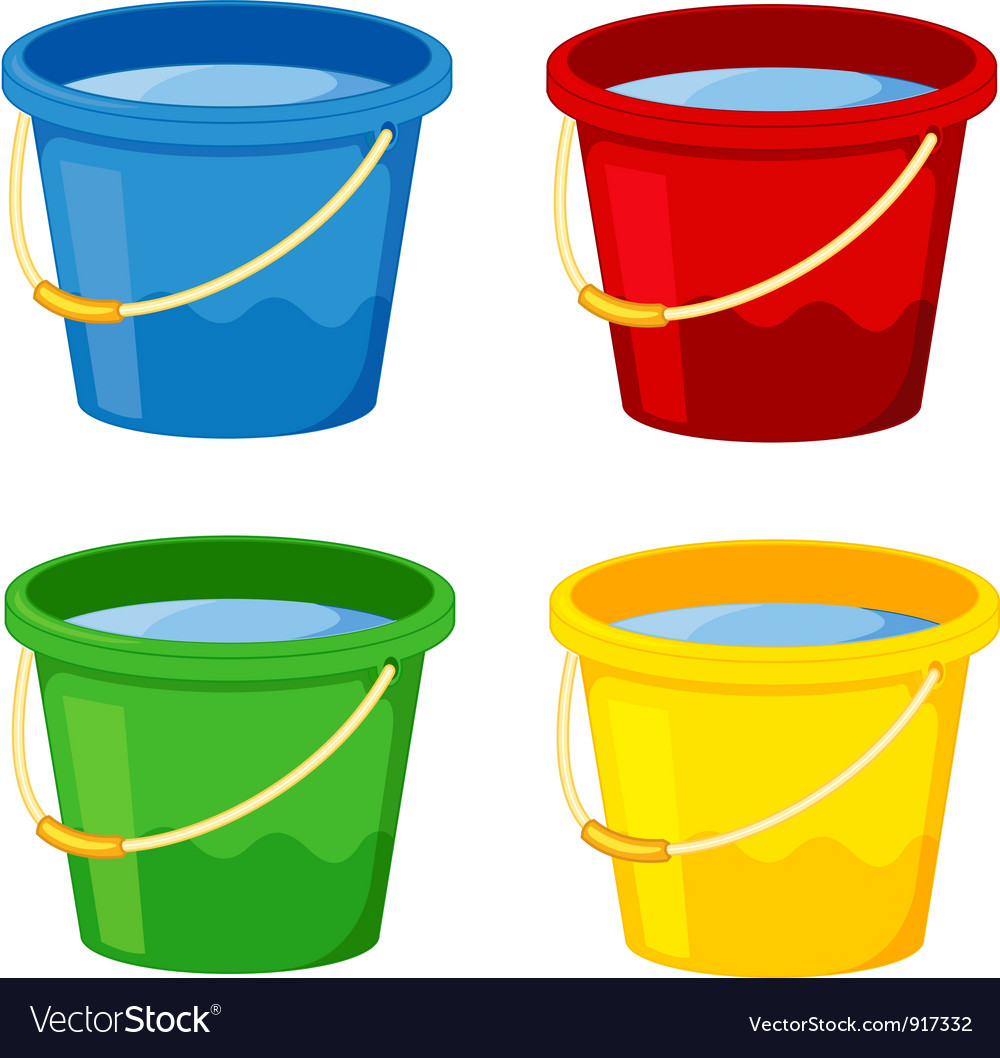 2
10
5
20
3
Mười lít
Năm lít
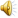 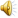 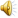 Lớp 2
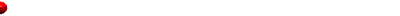 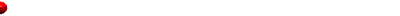 SIÊU NHÍ GHI NHỚ
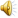 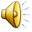 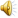 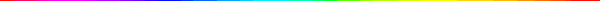 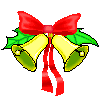 SIÊU NHÍ GHI NHỚ
Hết giờ
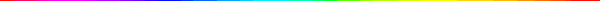 Câu 1: Lượng nước ở bình chứa nước màu hồng là          cốc?
4
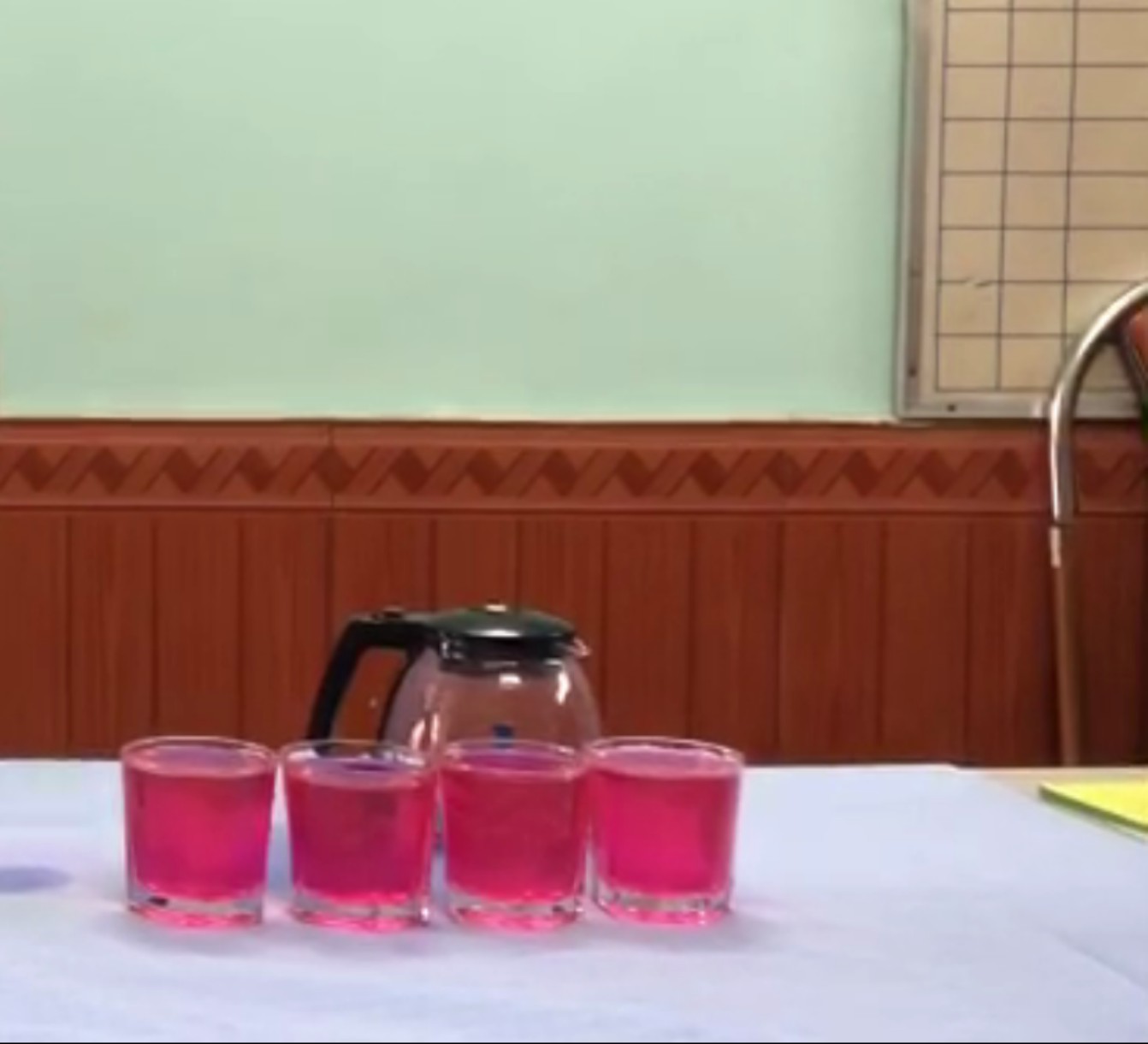 2
13
8
0
1
3
6
7
9
10
11
12
14
5
4
15
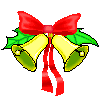 SIÊU NHÍ GHI NHỚ
Hết giờ
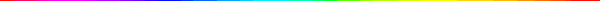 Câu 2: Lượng nước ở bình chứa nước màu cam là       cốc?
6
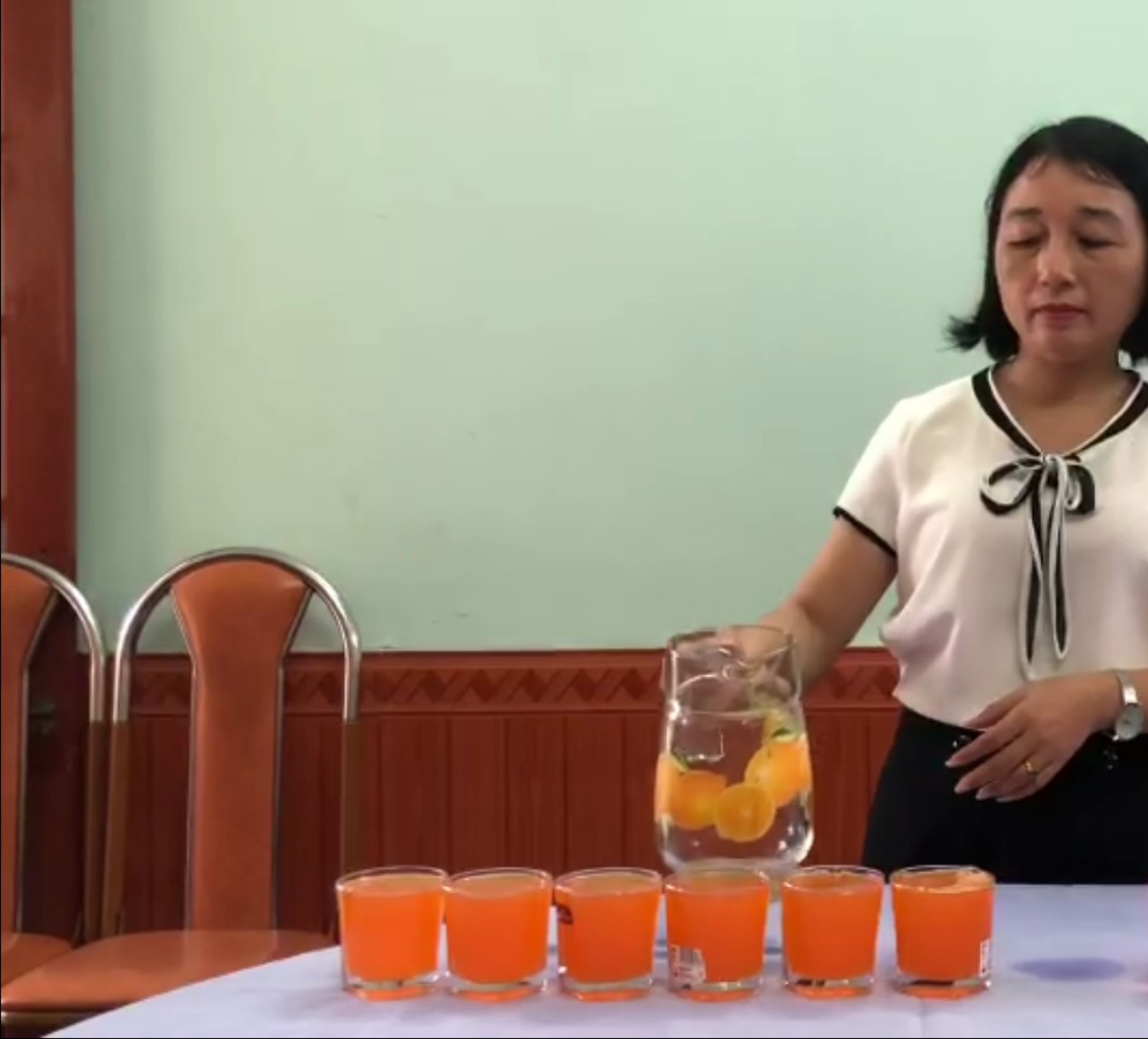 2
13
8
0
1
3
6
7
9
10
11
12
14
5
4
15
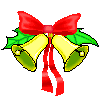 SIÊU NHÍ GHI NHỚ
Hết giờ
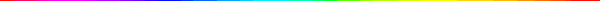 Câu 3: Lượng nước ở bình chứa nước màu cam nhiều hơn lượng nước ở bình nước màu hồng là       cốc?
2
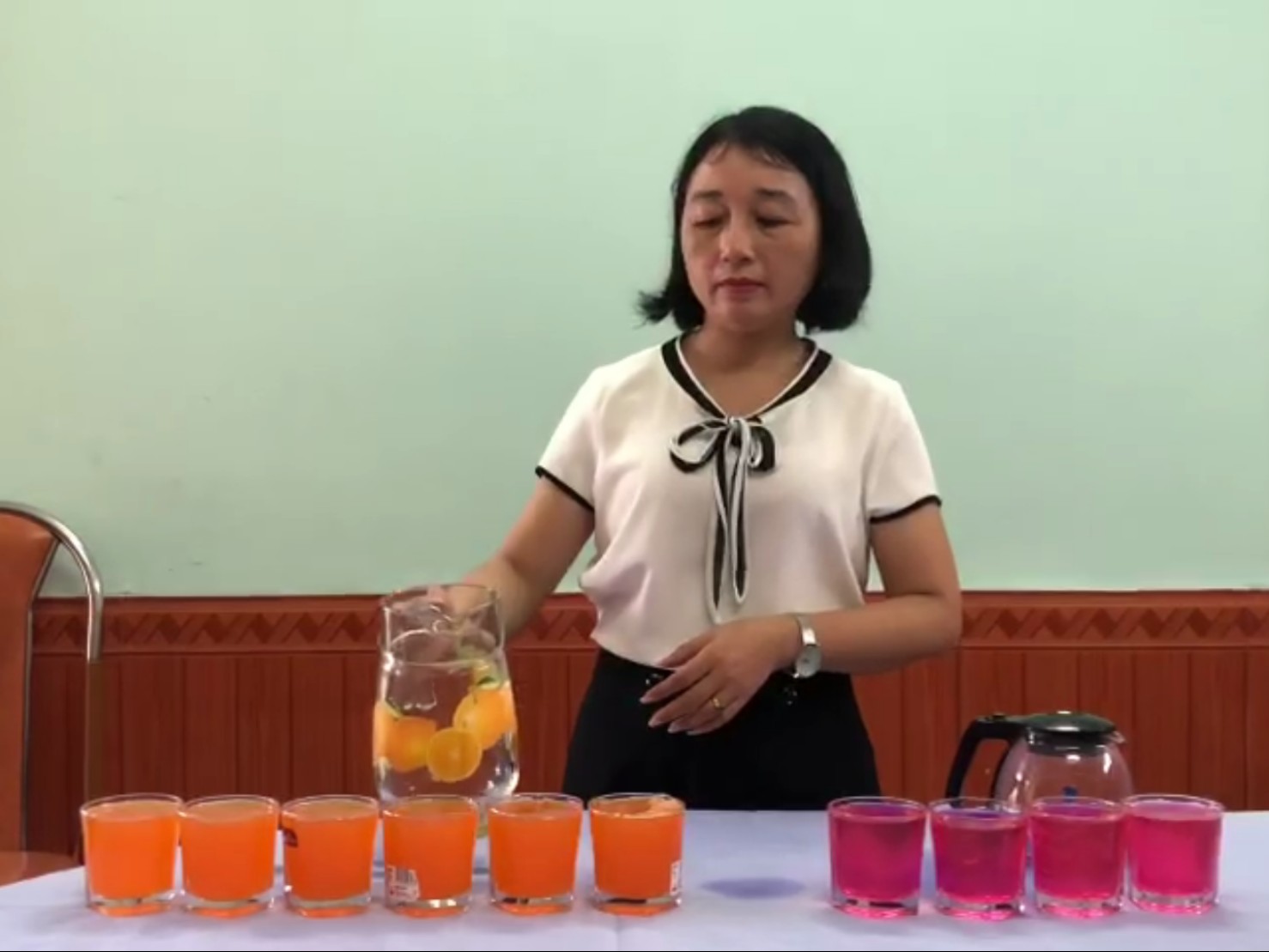 2
13
8
0
1
3
6
7
9
10
11
12
14
5
4
15
Câu 1: Lượng nước ở bình chứa nước màu hồng là       cốc?
4
6
Câu 2: Lượng nước ở bình chứa nước màu cam là       cốc?
Câu 3: Lượng nước ở bình chứa nước màu cam nhiều hơn lượng  nước chứa ở bình màu hồng là       cốc?
2
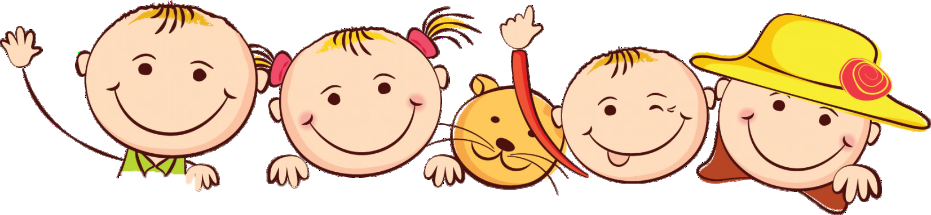 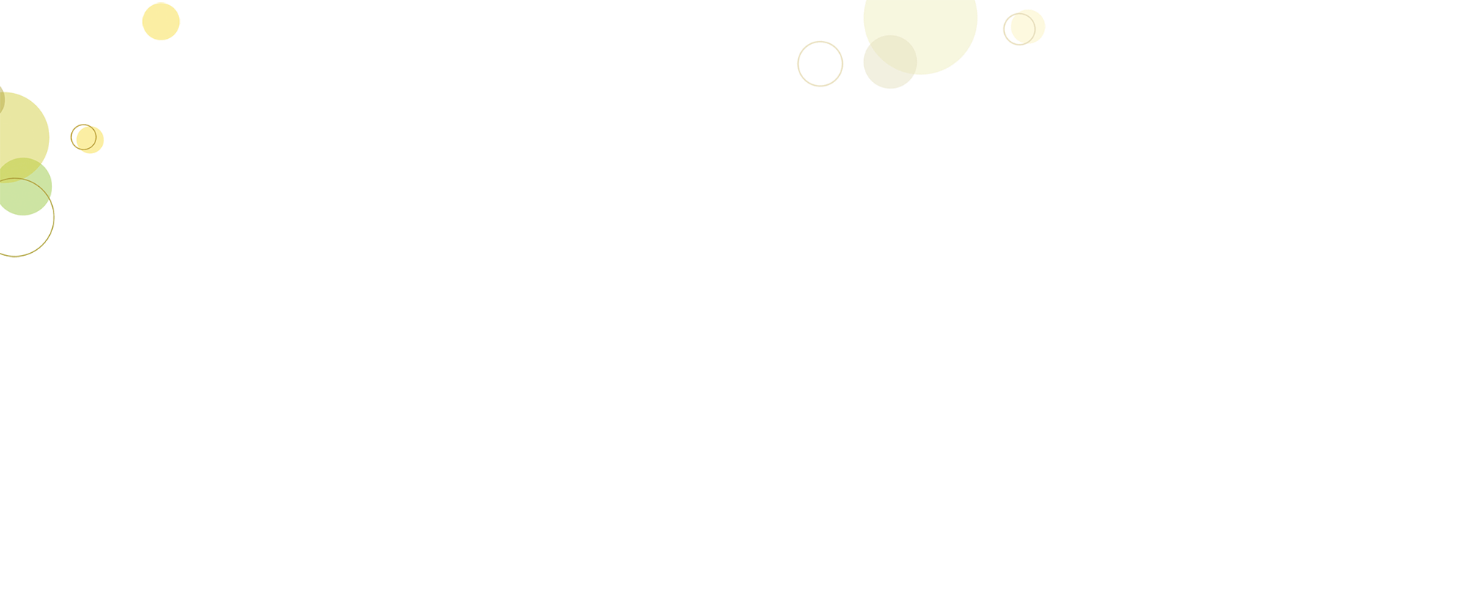 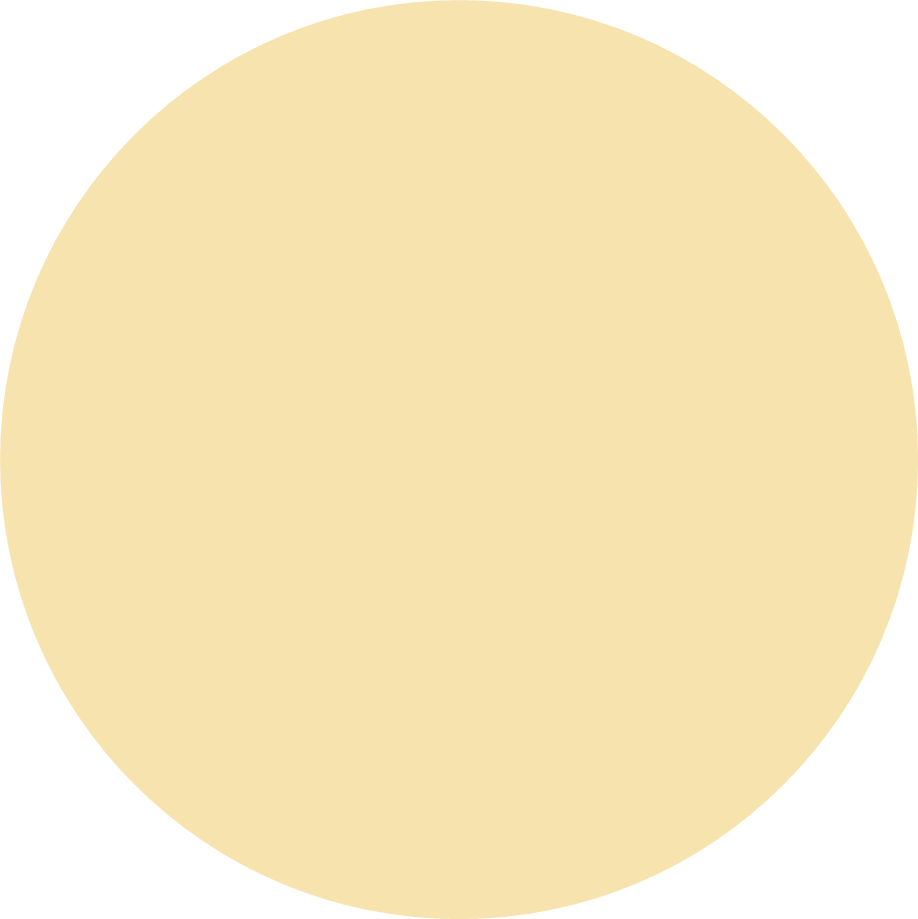 Bài 16: Lít – Tiết 2
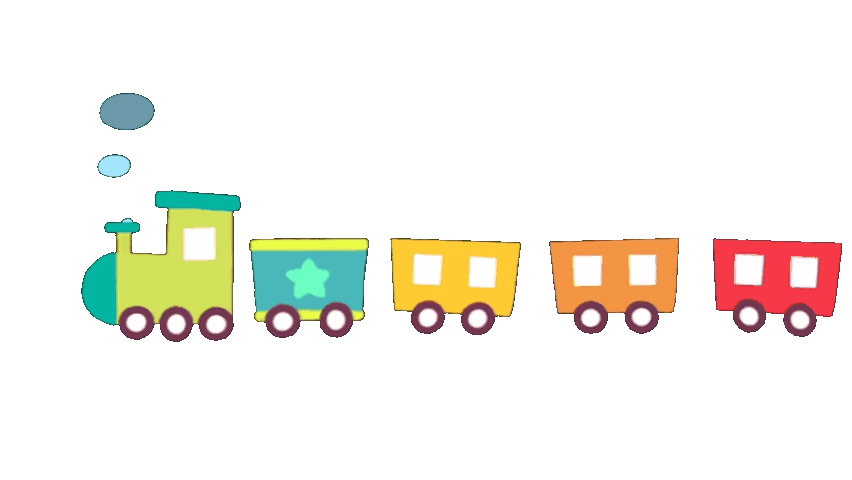 Bài 16: Lít – Tiết 1
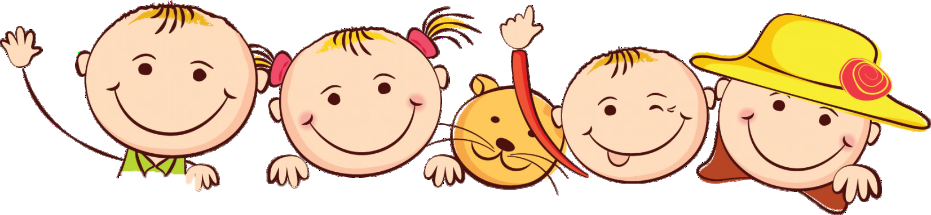 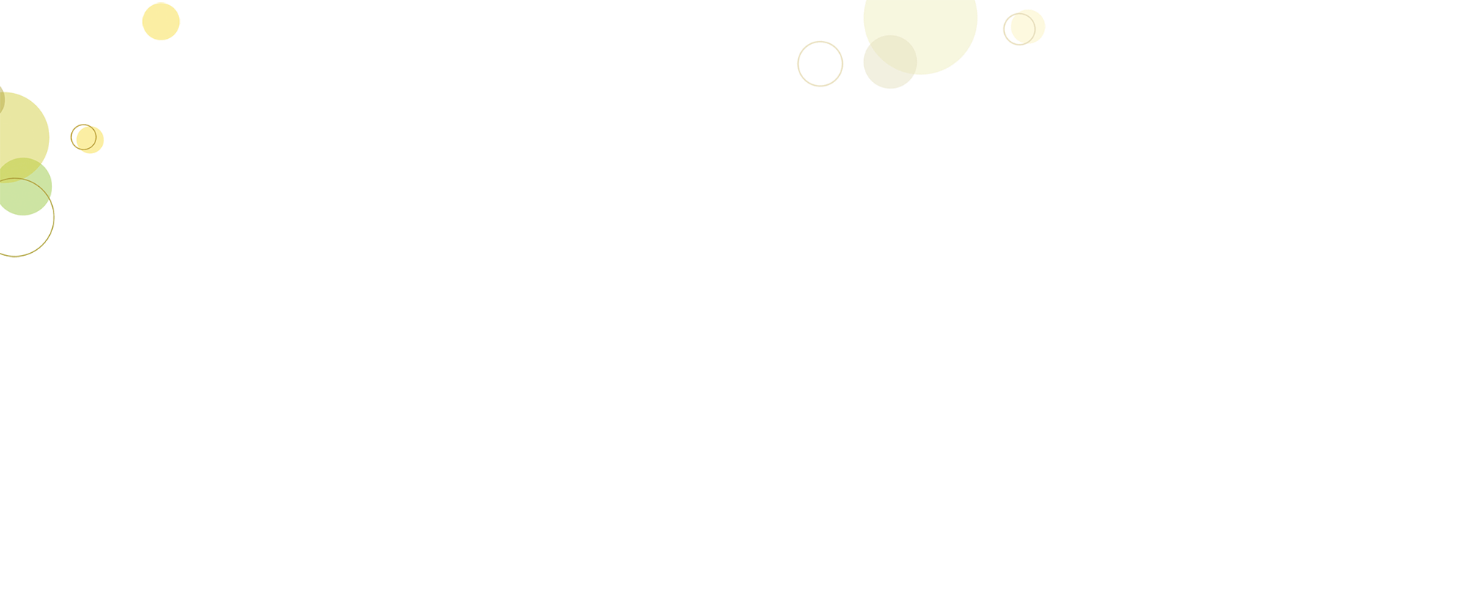 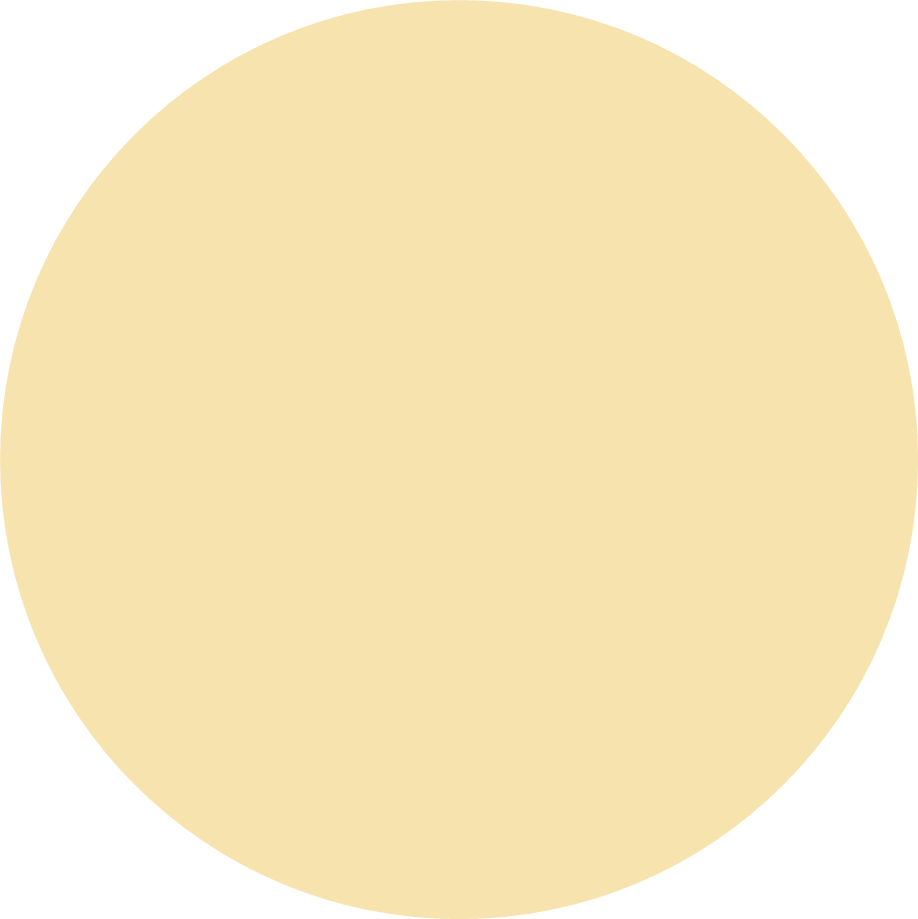 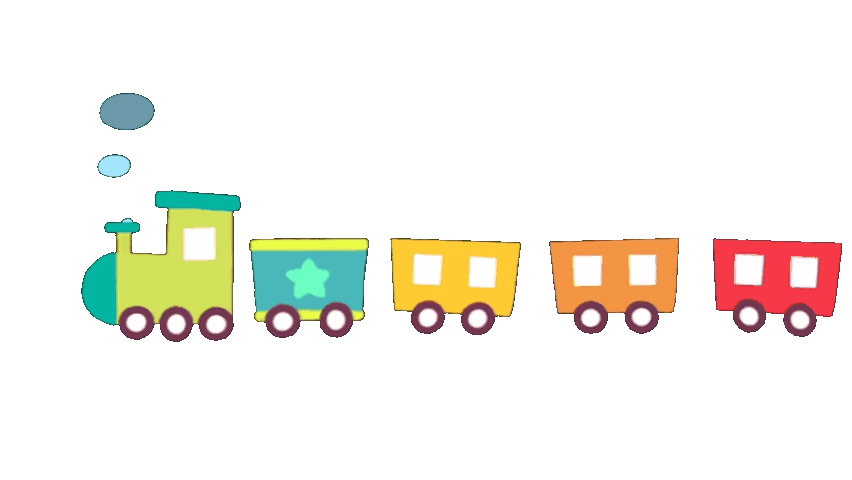 BÀI 16: LÍT – TIẾT 2
2. Số?
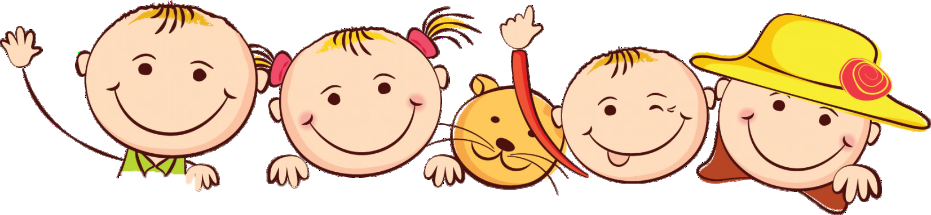 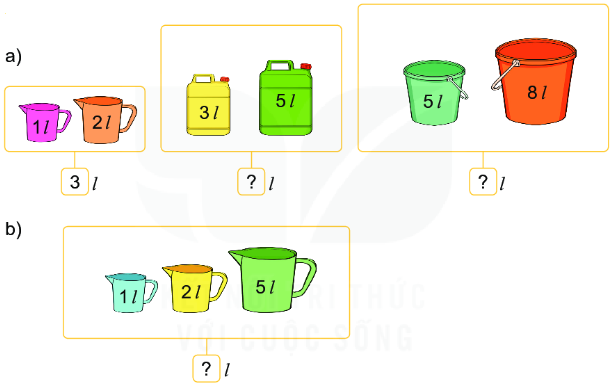 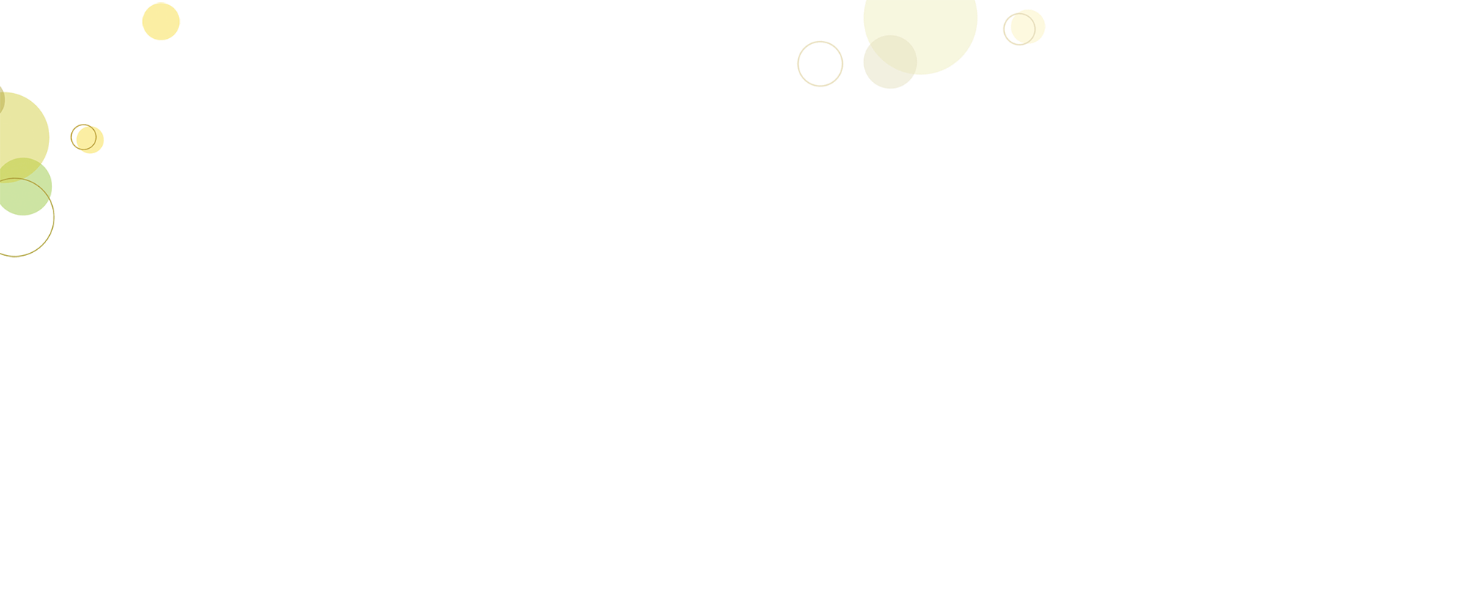 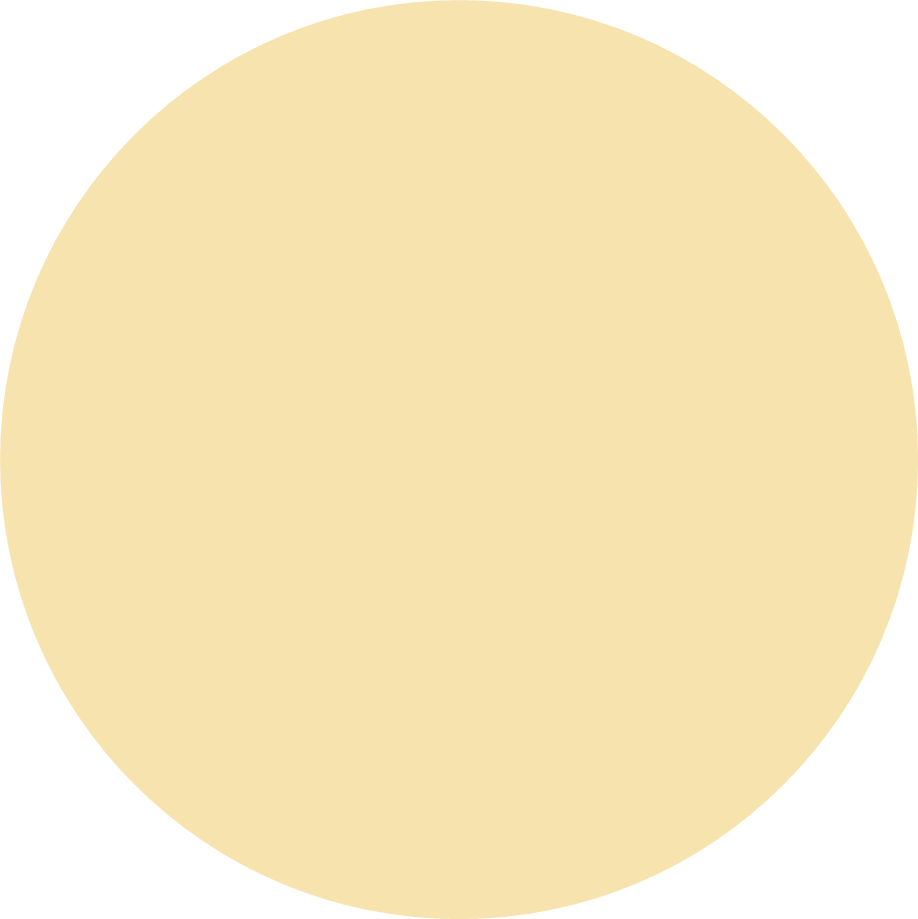 8
13
8
3.Trong can còn lại bao nhiêu lít nước?Số?
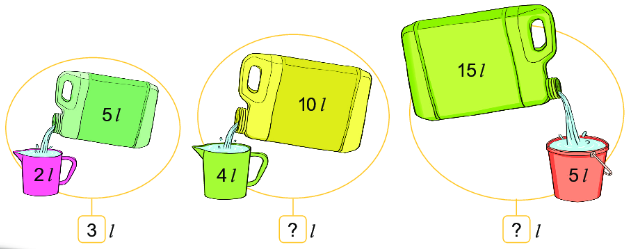 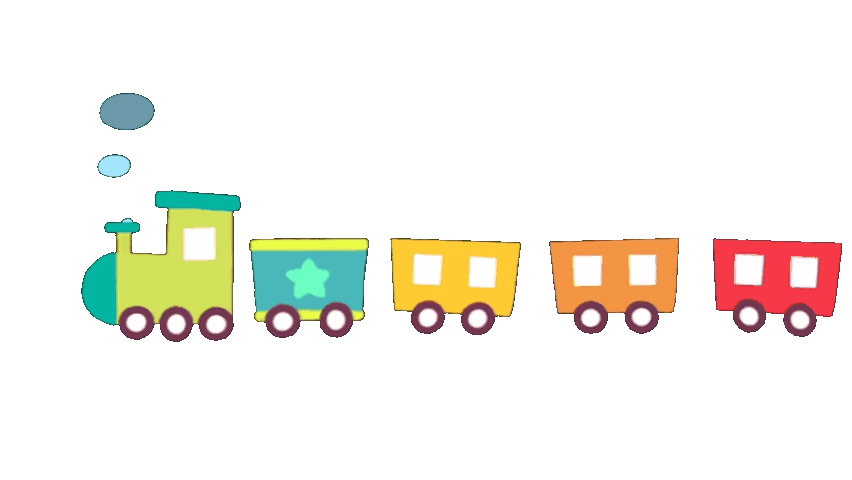 6
10
Bài 16: Lít – Tiết 2
Bài 4: Mỗi đồ vật đựng số lít nước bằng tổng số lít nước ở các ca bên cạnh (như hình vẽ).
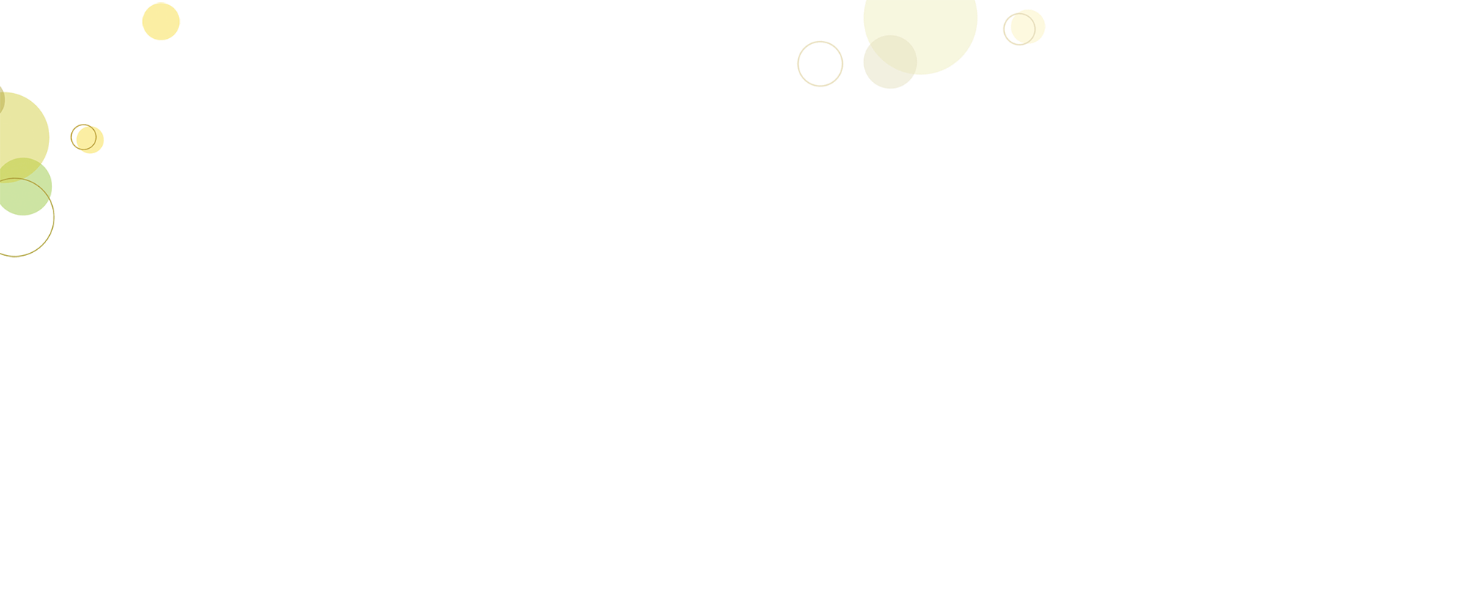 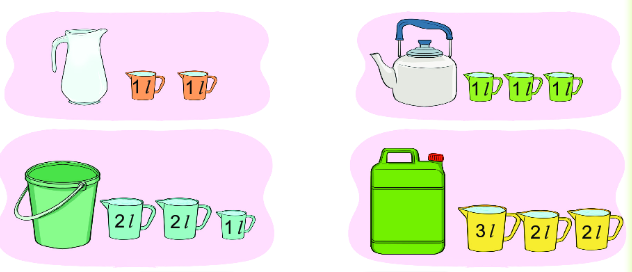 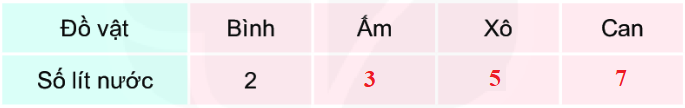 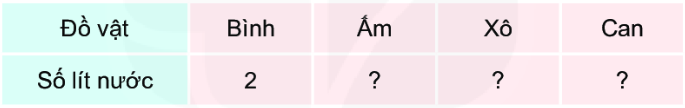 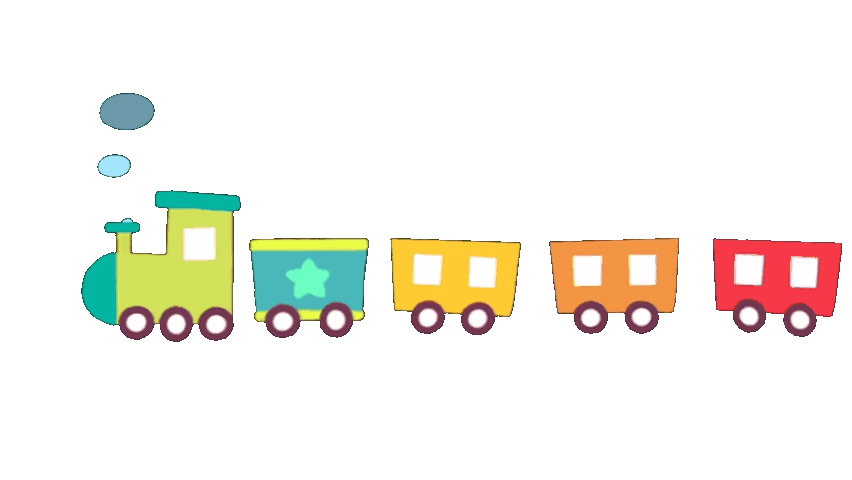 b) Đồ vật nào đựng nhiều nước nhất? Đồ vật nào đựng ít nước nhất?
BÀI 16: LÍT – TIẾT 2
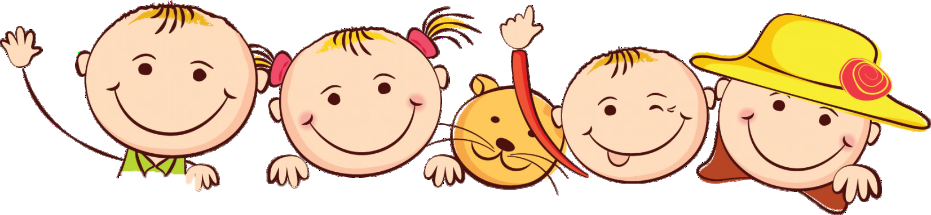 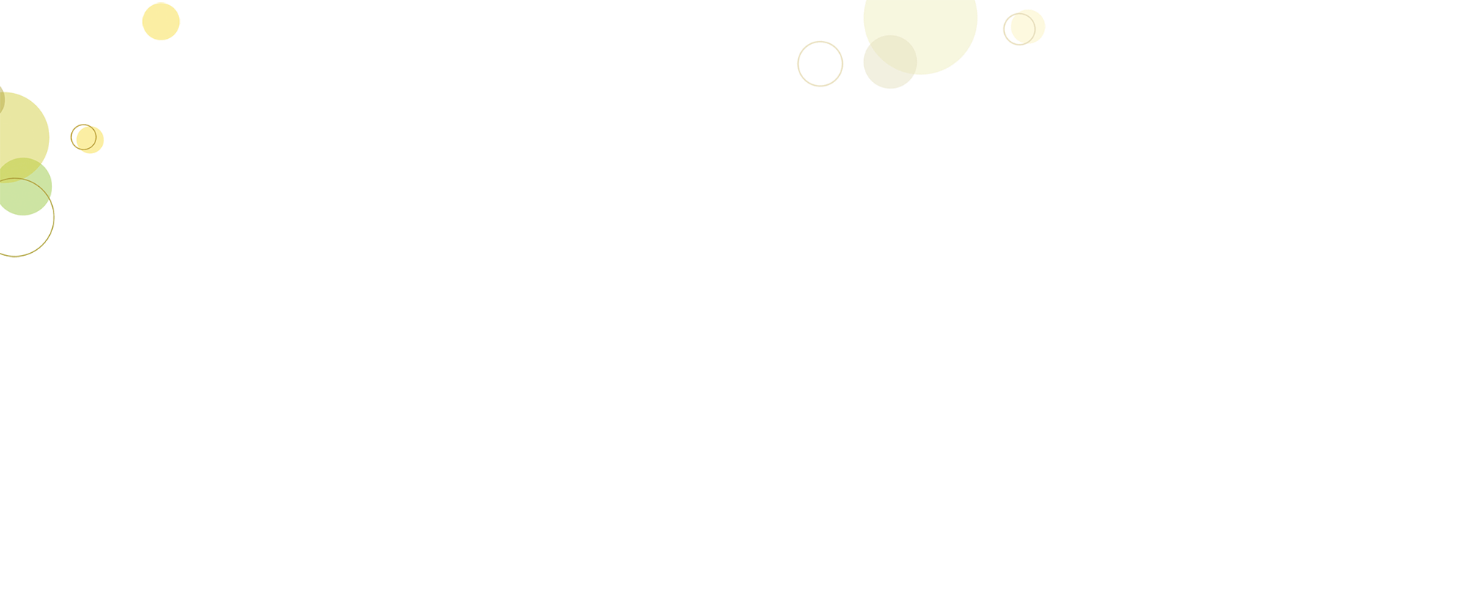 Bài 5: Trong can có 15 l nước mắm. Mẹ đã rót 7 l nước mắm vào các chai. Hỏi trong can còn lại bao nhiêu lít nước mắm?
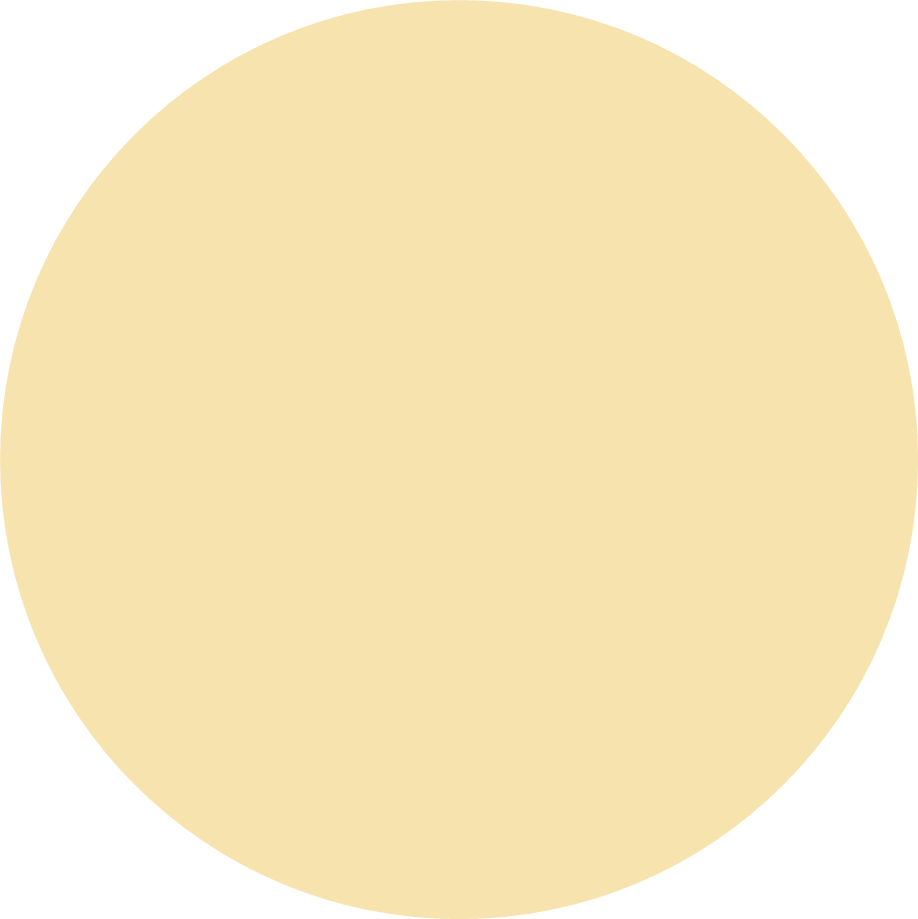 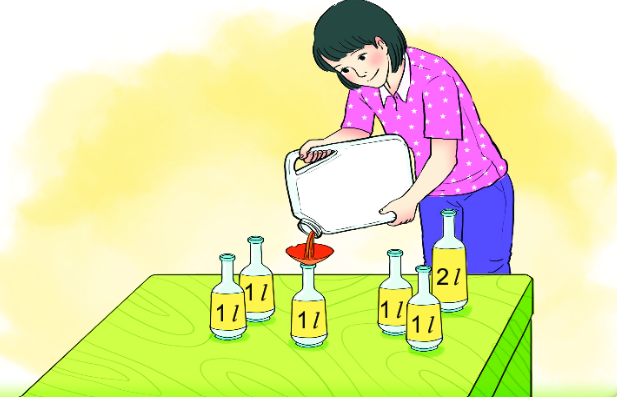 Bài giải
Số lít nước mắm còn lại trong can là:
15 - 7 =
8 (l)
8 l
Đáp số:
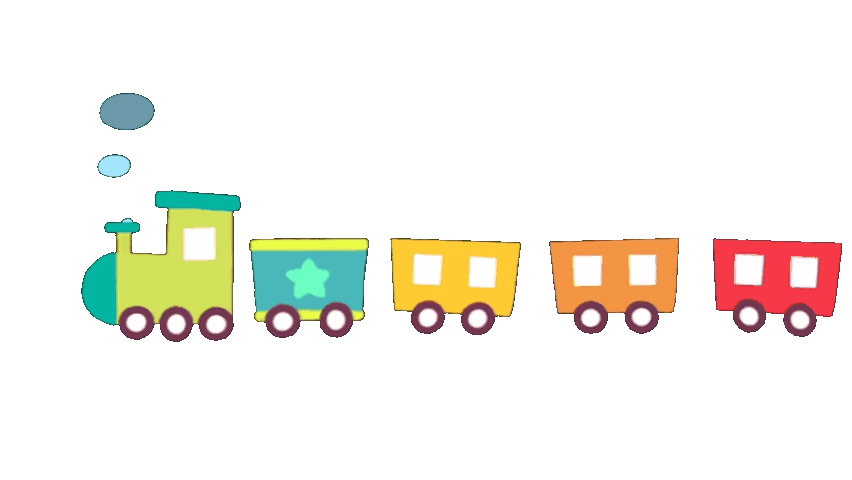 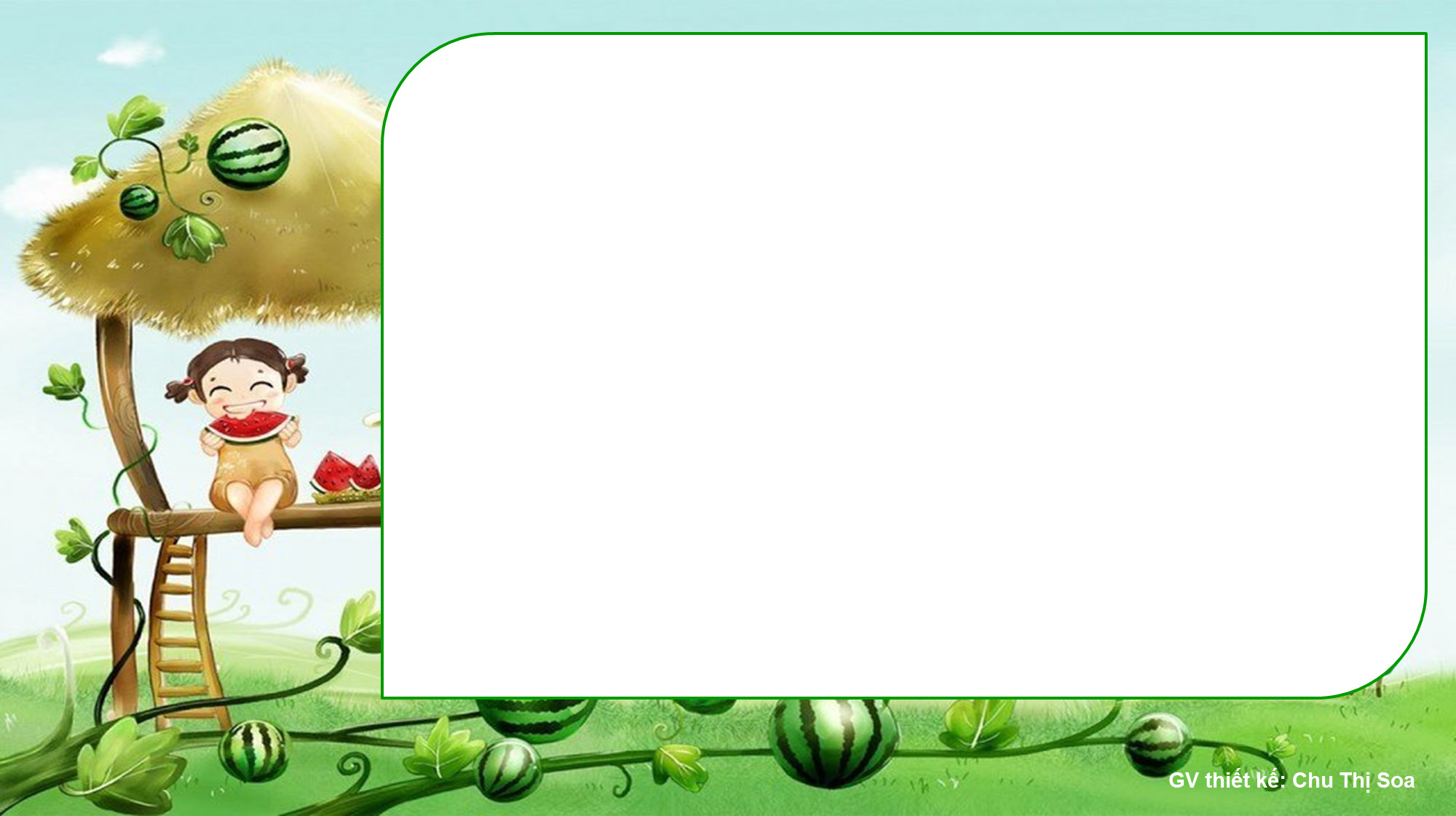 Dặn dò:
1)Hoàn thành vở bài tập Toán
2)Xem trước Bài 17
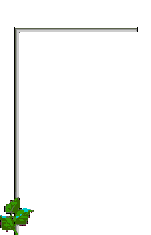 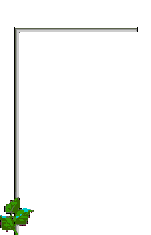 Cảm ơn các thầy cô đã về dự giờ.
Tiết học đến đây đã kết thúc.
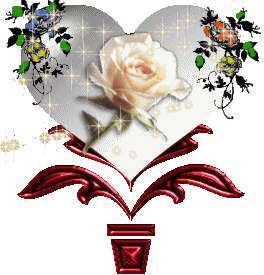 Chúc thầy cô nhiều sức khoẻ
Chúc các con chăm ngoan, học giỏi